Optické zobrazování
Základní pojmy
Zobrazení zrcadlem, Zobrazení čočkou
Lidské oko, Optické přístroje
 



Centrum pro virtuální a moderní metody a formy vzdělávání na Obchodní akademii T.G. Masaryka, Kostelec nad Orlicí
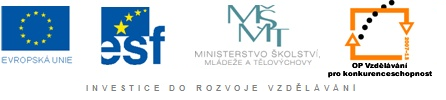 1
Základní pojmy
Optické zobrazování - pomocí  paprskové 	(geometrické) optiky
-  využívá model světelného paprsku
  zanedbává částicový a vlnový charakter světla
  využívá obecné principy paprskové optiky
	a) přímočaré šíření světla
	b) zákon odrazu
	c) zákon lomu
	d) nezávislost chodu světelných paprsků
2
Základní pojmy
Předmět = objekt, který je zdrojem světla (Slunce, hvězdy, plamen svíčky, žárovka, výbojka, laser apod.), nebo který světlo odráží (Měsíc, osvětlené předměty apod.).	
Z každého bodu viditelného předmětu vychází rozbíhavý svazek paprsků.



             Vznik obrazu na sítnici oka
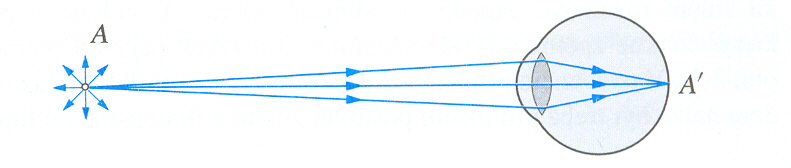 3
Základní pojmy
Obrazy předmětů vytváříme zobrazovacími prvky
(čočkou, zrcadlem, optickým hranolem).

Zobrazované prvky jsou uspořádány do optické neboli zobrazovací soustavy (oko, fotoaparát, lupa, mikroskop, dalekohled) – mění směr chodu světelných paprsků.

Postup, kterým získáváme optické obrazy bodů (předmětů) = optické zobrazení.
4
Základní pojmy
Optickými soustavami získáváme dva druhy obrazů:
1.  skutečný (reálný) obraz 
 	z optické soustavy – svazek paprsků sbíhavý
obraz vzniká v průsečíku paprsků
obraz lze zachytit na stínítku
    např. kino – promítání 
     filmu na projekční plochu
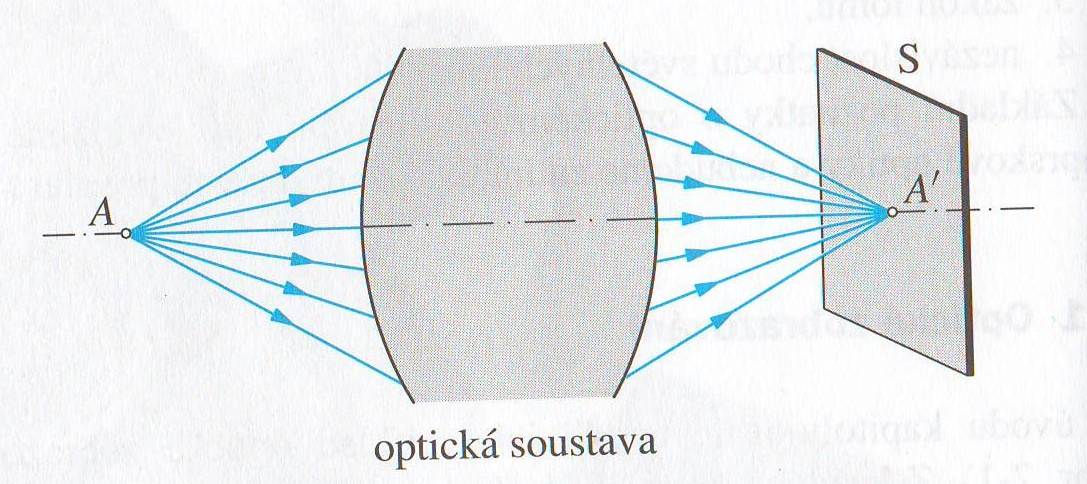 5
Základní pojmy
2.  Zdánlivý (virtuální) obraz
  	 z optické soustavy – svazek paprsků rozbíhavý
skutečný obraz nevzniká
obraz nelze zachytit na stínítku
   	lze pozorovat okem – oční čočka změní   		rozbíhavé paprsky ve sbíhavé
	např. lupa
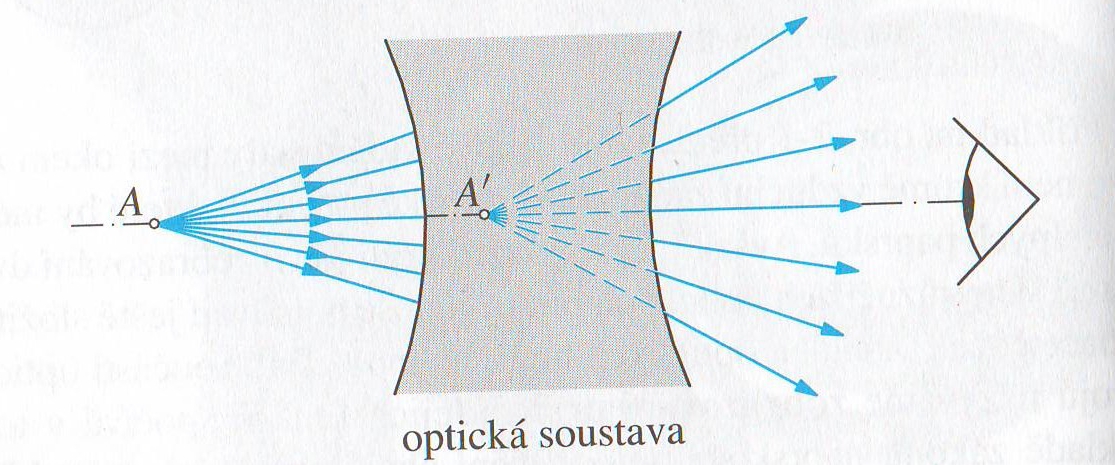 6
Základní pojmy
Prostor:
předmětový = prostor před optickou soustavou, 
		ve kterém se nachází předmět
obrazový = prostor za optickou soustavou, v němž 	může ležet obraz předmětu
7
Zobrazení zrcadlem
Zrcadlo = hladká optická plocha.
Zobrazení předmětů v důsledku zákona odrazu světla.

Rozdělení zrcadel:
rovinná
kulová  a) dutá (konkávní)
                  b) vypuklá (konvexní)
Obraz: skutečný – před zrcadlem
            zdánlivý – za zrcadlem
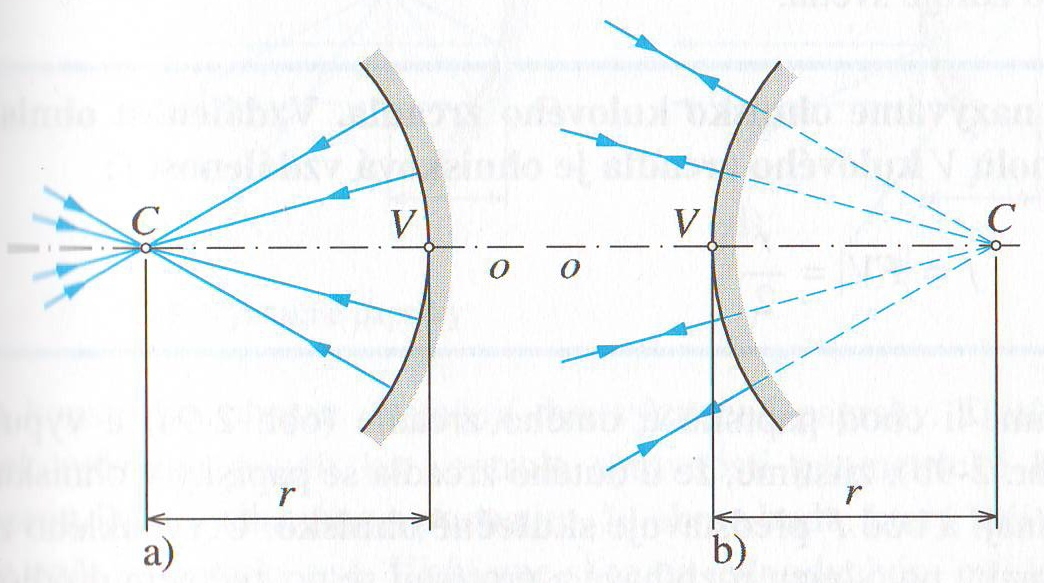 8
Zobrazení zrcadlem
1. Rovinné zrcadlo
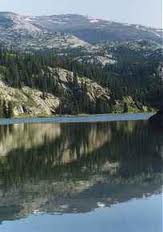 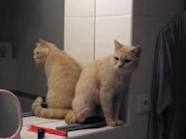 9
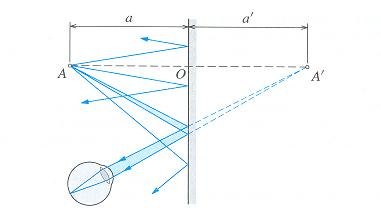 a – předmětová vzdálenost
a´– obrazová vzdálenost
Zobrazení zrcadlem
Konstrukce obrazu bodu v rovinném zrcadle
10
Zobrazení zrcadlem
Obraz – zdánlivý
 	      - vzpřímený
	      - stejně veliký jako předmět
           - souměrný s předmětem 
		podle roviny zrcadla
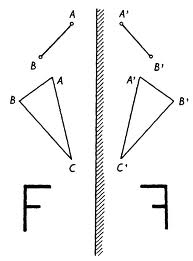 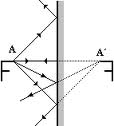 11
Zobrazení zrcadlem
2. Kulové zrcadlo
a) Duté (konkávní)
C = střed křivosti
V = vrchol zrcadla
r = poloměr křivosti
o = optická osa
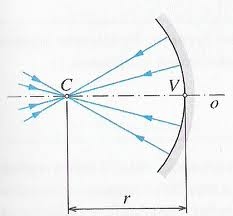 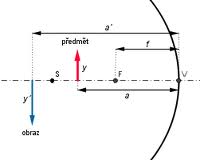 12
Zobrazení zrcadlem
b) Vypuklé (konvexní)
F = ohnisko
f = ohnisková vzdálenost
      f = r/2
a, a´ = předmětová a
           obrazová 
           vzdálenost
y, y´= velikost předmětu, obrazu
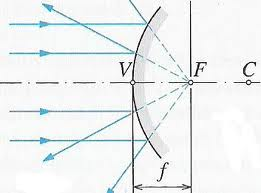 13
Zobrazení zrcadlem
Význačné paprsky – pro geometrické konstrukci obrazu:
paprsek procházející středem křivosti C zrcadla se odráží po stejné trajektorii
paprsek dopadající  na zrcadlo rovnoběžně s optickou osou se odráží do bodu F
paprsek procházející bodem F se odráží rovnoběžně s optickou osou
14
Zobrazení zrcadlem
Význačné paprsky
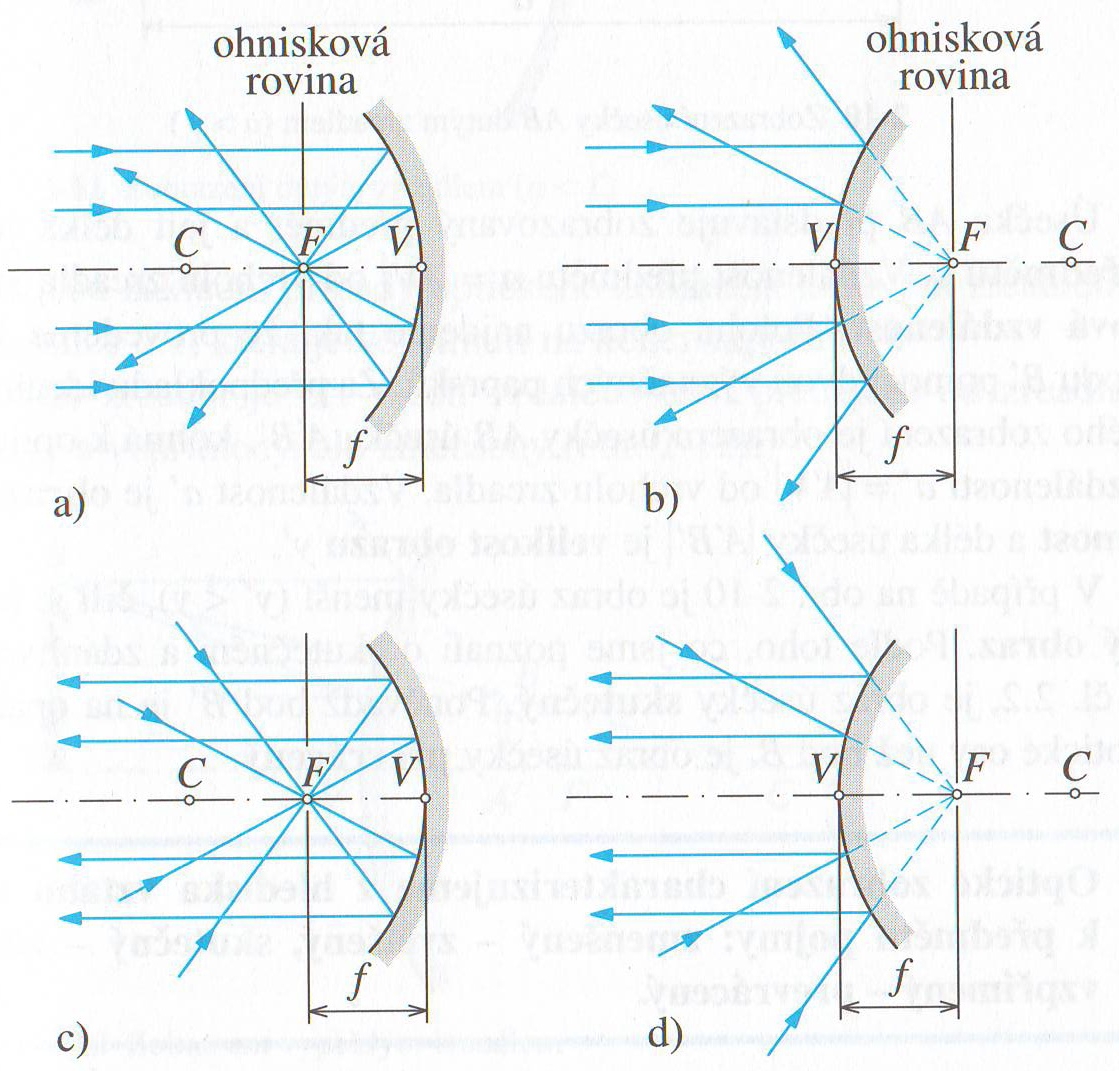 15
Zobrazení zrcadlem
Znaménková konvence:
a, á  -   před zrcadlem kladná hodnota		
        -   za zrcadlem záporná hodnota
 a´> 0             obraz skutečný
 a´< 0             obraz zdánlivý
r, f - duté zrcadlo - kladné hodnoty
     - vypuklé zrcadlo - záporné hodnoty
y, y´ - nad optickou osou – kladné hodnoty
        - pod optickou osou – záporné hodnoty
16
Zobrazení zrcadlem
Zobrazení předmětu dutým zrcadlem







Obraz -  skutečný, převrácený, zmenšený
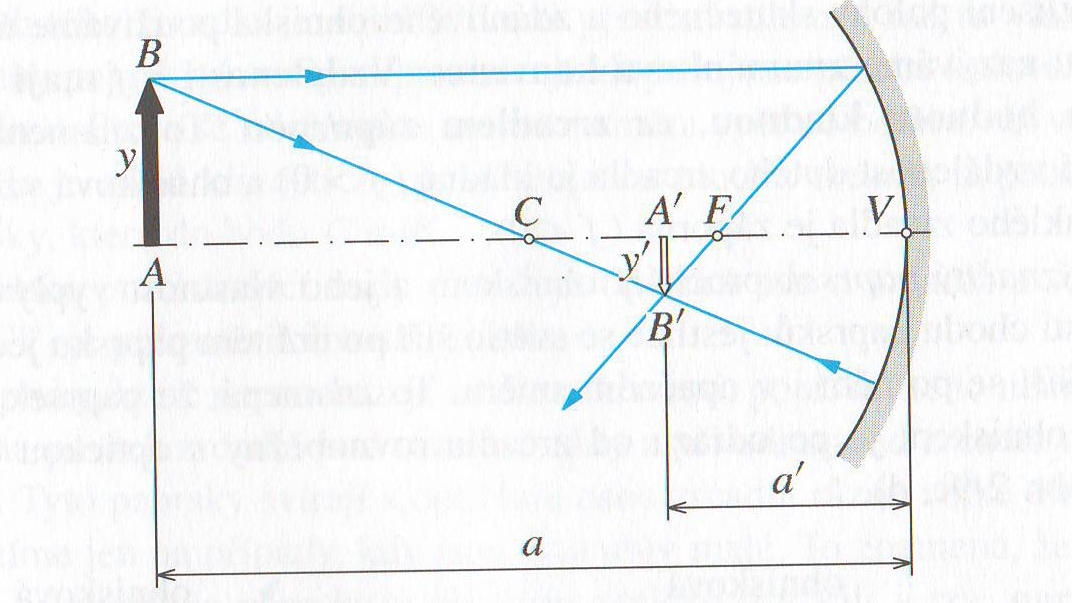 17
Zobrazení zrcadlem
Zobrazení předmětu dutým zrcadlem







Obraz – zdánlivý, přímý, zvětšený
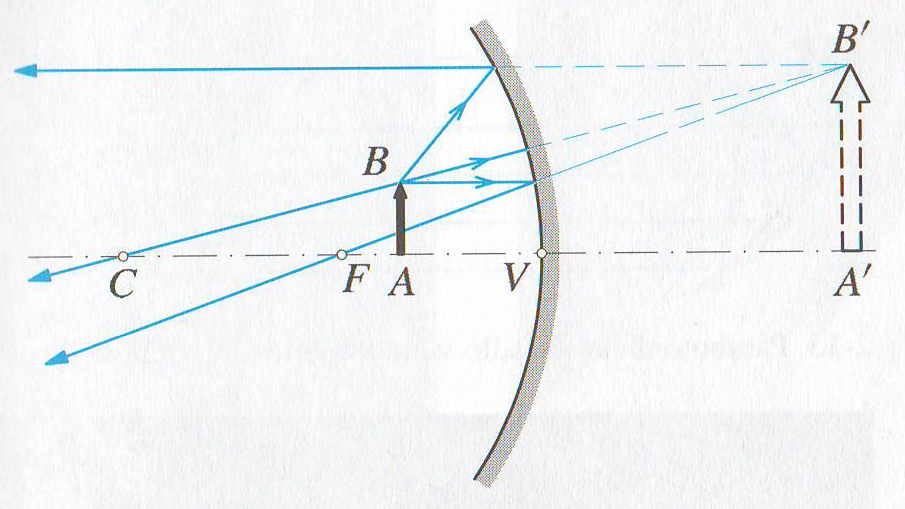 18
Zobrazení zrcadlem
Zobrazení předmětu vypuklým zrcadlem







Obraz – zdánlivý, přímý, zmenšený
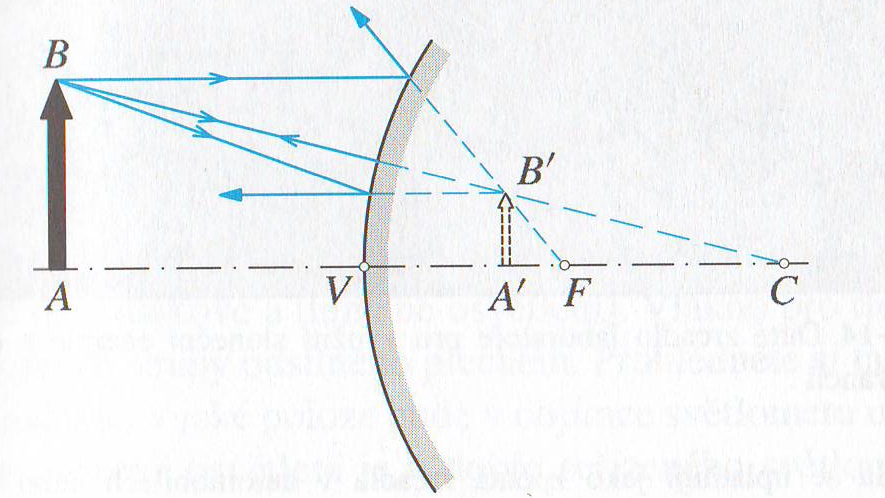 19
Zobrazení zrcadlem
Zobrazení předmětu kulovým zrcadlem:
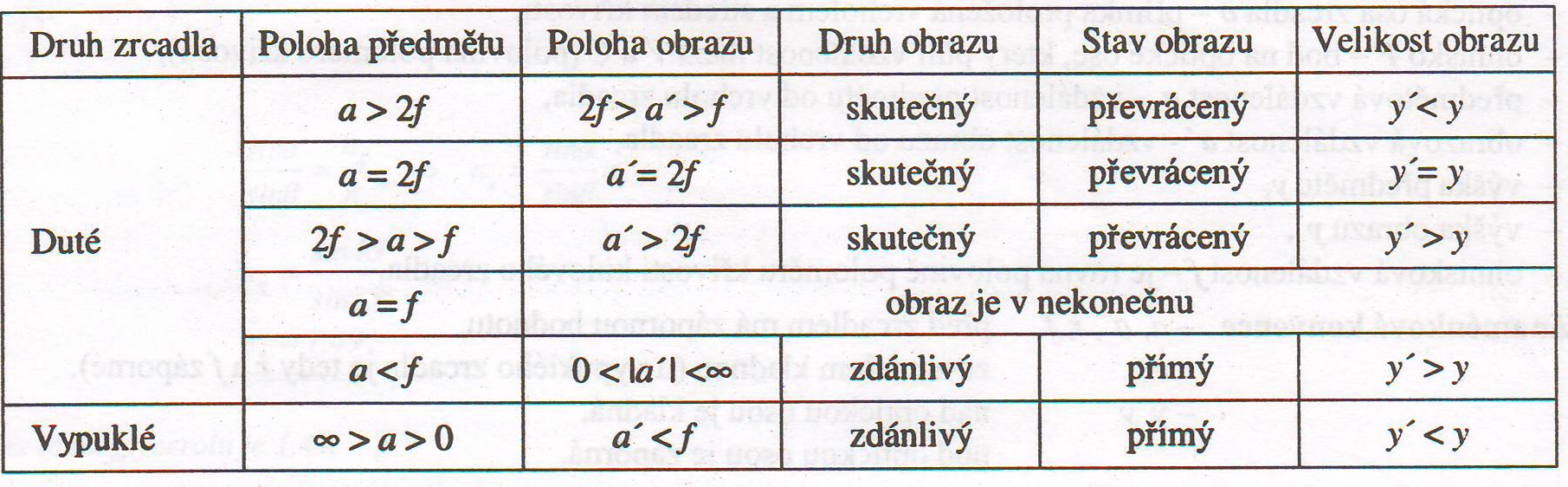 20
Zobrazení čočkou
Zobrazovací rovnice čočky:




a = předmětové vzdálenost
a´= obrazová vzdálenost
f = ohnisková vzdálenost
21
Zobrazení čočkou
Příčné zvětšení:



y = výška předmětu
y´= výška obrazu
22
Zobrazení čočkou
Příčné zvětšení:

Z > 0                     obraz vzpřímený (přímý) a zdánlivý
Z < 0                     obraz převrácený a skutečný

| Z | > 1                 obraz zvětšený
| Z | < 1                 obraz zmenšený

| Z | = 1                 obraz je stejně velký
23
Příklad:
Předmět vysoký 1 cm stojí kolmo na optickou osu ve vzdálenosti 6 cm od vrcholu dutého kulového zrcadla o poloměru křivosti 4 cm. Urči graficky a početně polohu a vlastnosti obrazu.




Řešení: a´= 3 cm, Z = 0,5 , y = 0,5 cm , skutečný a     	     převrácený obraz
24
Zobrazení čočkou
Čočka  = průhledné těleso ze dvou stran ohraničené          	zakřivenými plochami.

Zobrazení předmětů v důsledku zákona lomu světla.

Rozdělení čoček:
spojky (konkávní)
rozptylky (konvexní)
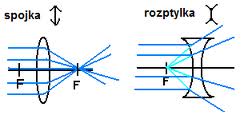 25
Zobrazení čočkou
Spojky
uprostřed tlustší než u kraje
podle ohraničujících ploch: 1. dvojvypuklé
		2. ploskovypuklé
		3. dutovypuklé



- 	rovnoběžný svazek paprsků mění na sbíhavý
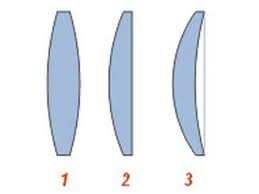 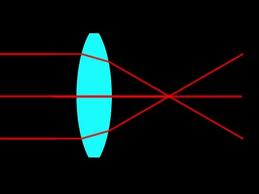 26
Zobrazení čočkou
2.  Rozptylky
uprostřed tenčí než u kraje
podle ohraničujících ploch: 1. dvojduté
		2. ploskoduté
		3. vypukloduté



- 	rovnoběžný svazek paprsků mění v rozbíhavý
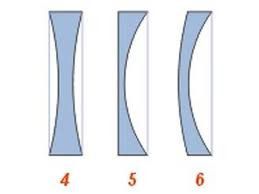 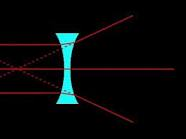 1
2
3
27
Zobrazení čočkou
Poloměry křivosti optických ploch
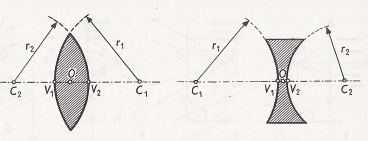 28
Zobrazení čočkou
Optické zobrazování pomocí tenké čočky
Tenká čočka:
 - tloušťka zanedbatelná 
 - body V1,V2 splývají            tvoří optický střed čočky O
Prostor:
a) předmětový = prostor, ze kterého světlo do čočky  	vstupuje
b) obrazový = prostor, do kterého světlo po průchodu 	čočkou vystupuje
29
Zobrazení čočkou
Konvence čočky:
o = optická osa (přímka procházející 		ohniskem a optickým středem)	
r1, r2 = poloměry křivosti lámavých ploch	
O = optický střed čočky (průsečík optické osy s rovinou 			tenké čočky)
F = předmětové ohnisko - spojka =  skutečné
			- rozptylka = neskutečné
F´= obrazové ohnisko – spojka = skutečné
			rozptylka = neskutečné
30
Zobrazení čočkou
C1 ,C2 = středy křivosti

f, f´ = předmětová a obrazová ohnisková vzdálenost	 	(vzdálenost ohniska od optického středu) 

Je-li před i za čočkou stejné prostředí: f = f´.
31
Zobrazení čočkou
Znaménková konvence:
 a > 0  …  před čočkou           a < 0  … za čočkou
 a´> 0 …   za čočkou              a´< 0 …  před čočkou
y, y´ > 0  … nad optickou osou
y, y´ < 0 … pod optickou osou
r2 ,r2 > 0 … kulové plochy vypuklé 		
r2 ,r2 < 0 … kulové plochy duté
f > 0 … spojka        
f < 0 … rozptylka
32
Zobrazení čočkou
Význačné paprsky – pro geometrické konstrukci obrazu:
paprsek procházející optickým středem čočky O 
	se neláme
2.   paprsek dopadající  rovnoběžně s optickou osou na čočku se láme do obrazového ohniska F´
3.   paprsek procházející bodem F se láme 
 rovnoběžně s optickou osou
33
Zobrazení čočkou
Význačné paprsky při zobrazení spojkou a rozptylkou
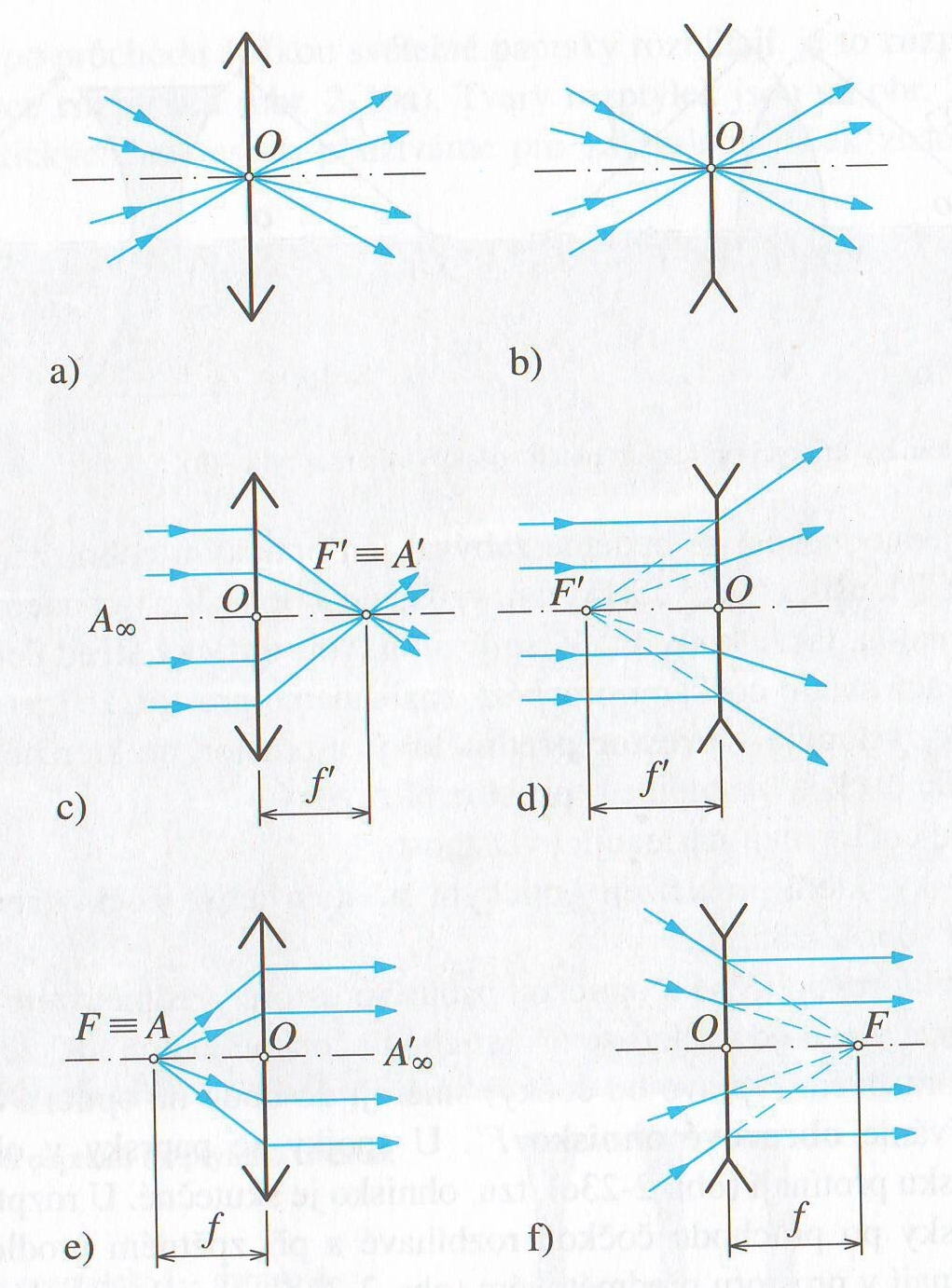 34
Zobrazení čočkou
Zobrazení bodu spojkou a rozptylkou
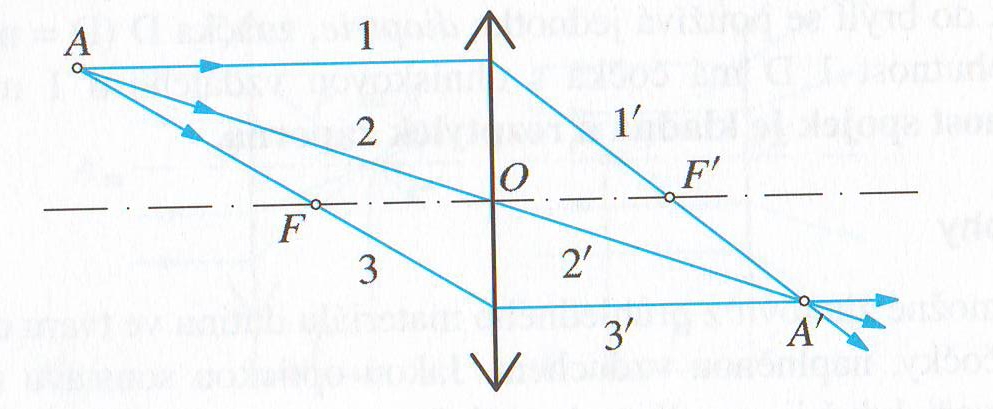 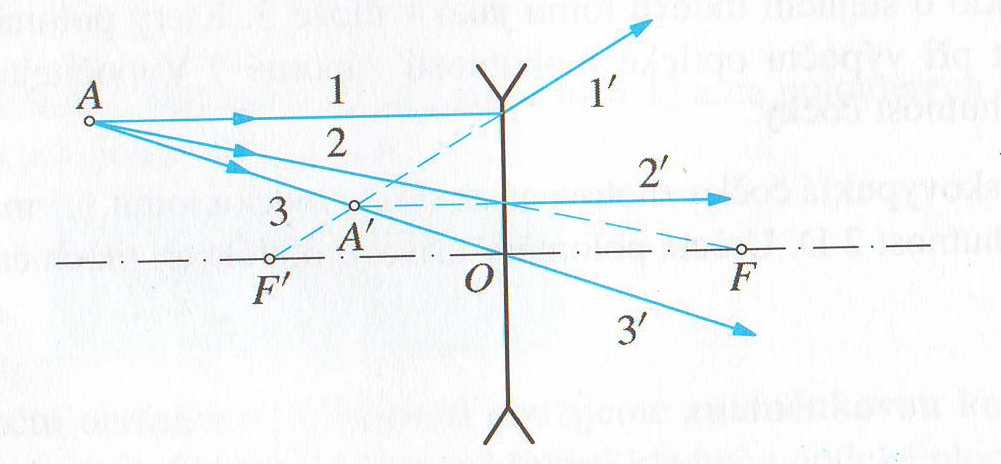 35
Zobrazení čočkou
Zobrazení předmětu spojkou
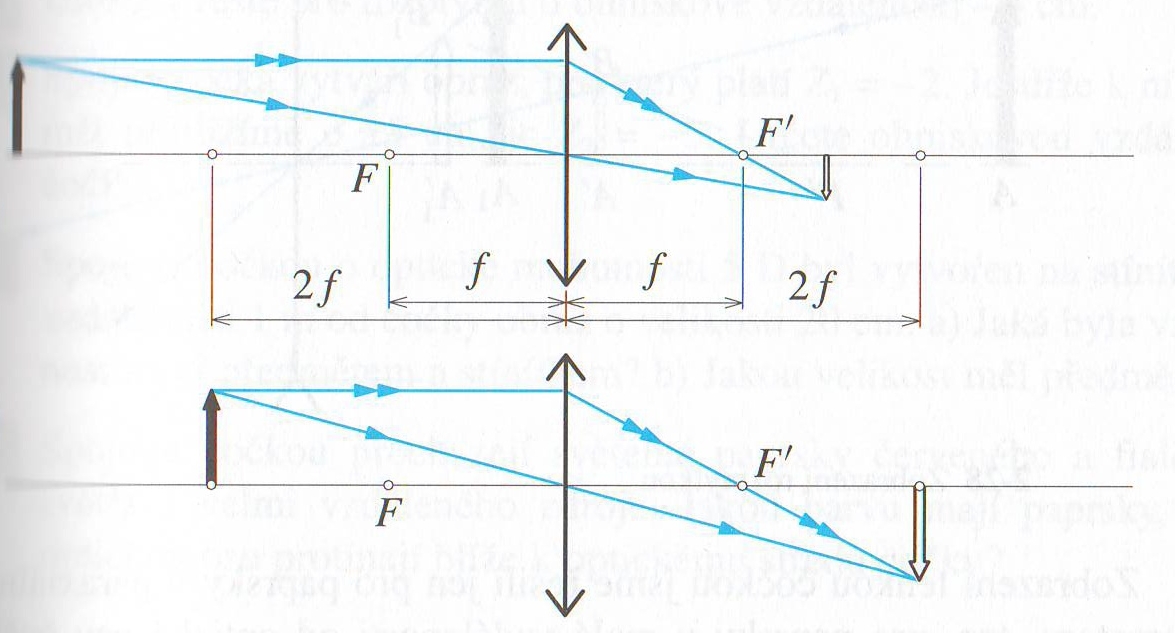 36
Zobrazení čočkou
Zobrazení předmětu spojkou
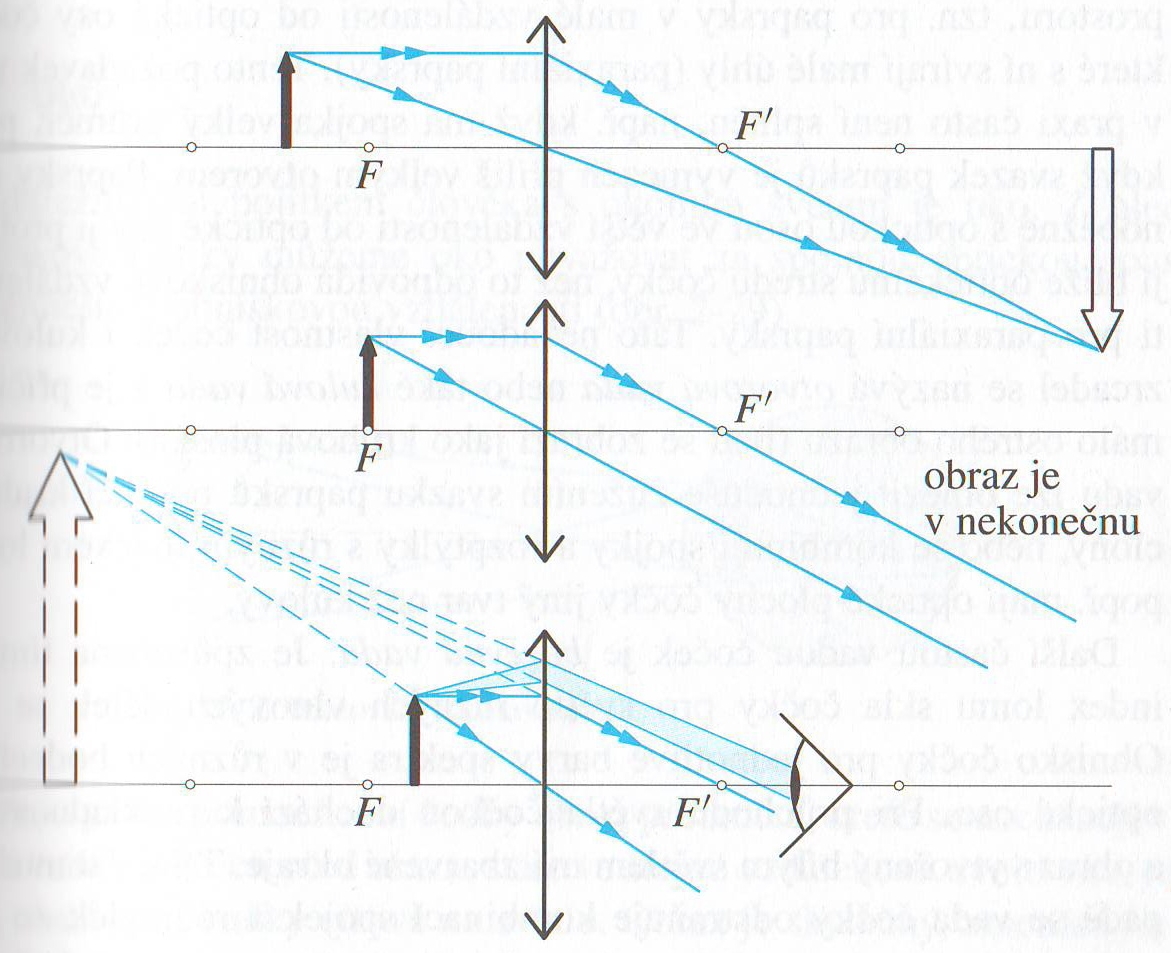 37
Zobrazení čočkou
Zobrazení předmětu rozptylkou
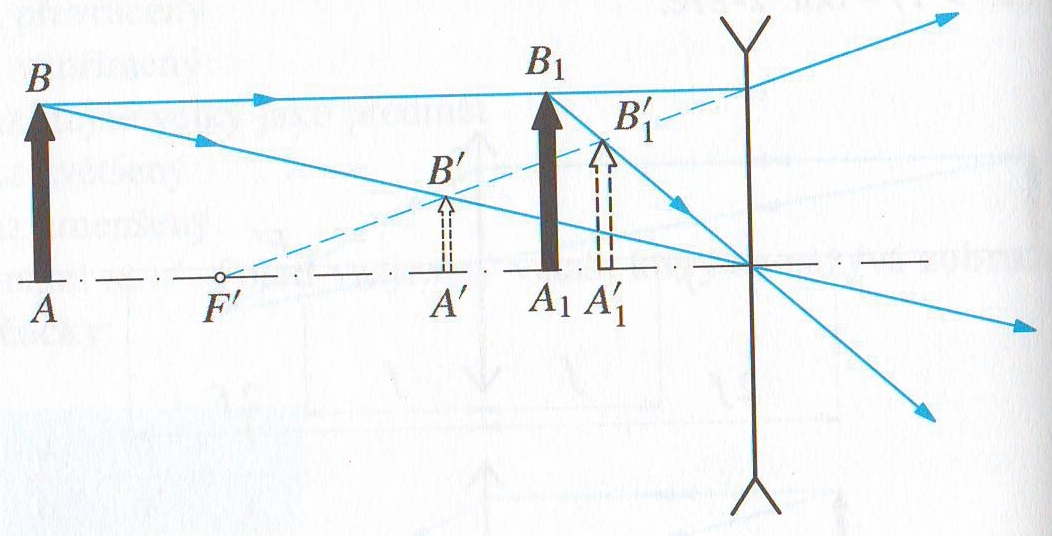 38
Zobrazení čočkou
Zobrazení předmětu čočkou:
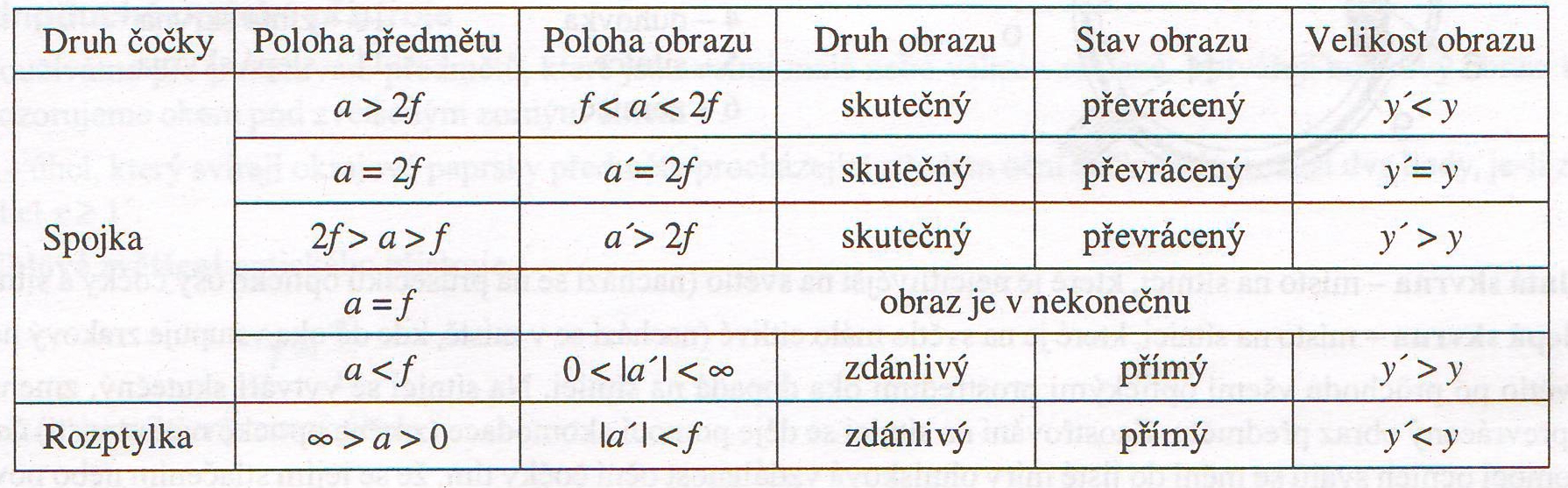 39
Zobrazení čočkou
Zobrazovací rovnice čočky:
			a = předmětové vzdálenost
			a´= obrazová vzdálenost
			f = ohnisková vzdálenost
				 (f = f´)

Platí:
40
Zobrazení čočkou
Příčné zvětšení:

Z > 0                     obraz vzpřímený(přímý)
Z < 0                     obraz převrácený
| Z | > 1                 obraz zvětšený
| Z | < 1                 obraz zmenšený
| Z | = 1                 obraz je stejně velký
a´> 0              obraz skutečný   
a < 0              obraz zdánlivý
41
Příklad:
Urči vlastnosti obrazu, který vznikne zobrazením předmětu o velikosti 1 cm, umístěného 3 cm před spojkou s ohniskovou vzdáleností 6 cm.




Řešení: a´= -6 cm, Z = 2 , y´ = 2 cm , 
	obraz - zdánlivý, zvětšený, přímý
42
Zobrazení čočkou
Optická mohutnost čočky


Pro označení optické mohutnosti se používá jednotka dioptrie.
Optickou mohutnost 1 D má čočka s ohniskovou vzdáleností f = 1 m.
Spojky ……….     φ > 0
Rozptylky…….     φ <  0
43
Zobrazení čočkou
Platí:  


n1  = index lomu okolí
n2 = index lomu čočky
 f = f´              před a za čočkou stejné prostředí
44
Příklad:
Urči optickou mohutnost a ohniskovou vzdálenost tenké, dutovypuklé skleněné čočky, která je ohraničená kulovými plochami s poloměry křivosti r1 = 4 cm, r2 = -8 cm. Index lomu skla je n = 1,5.



Řešení:φ = 6,5 D, f = 15,4 cm
45
Lidské oko
Oko = spojná optická soustava, která vytváří na sítnici 	obrazy skutečné, zmenšené a převrácené.
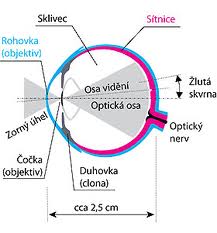 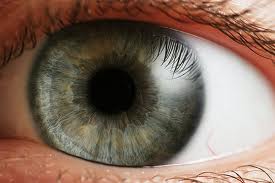 46
Lidské oko
Akomodace oka = přizpůsobivost oka
Oční čočka – mění svoje zakřivení             proměnlivá 	ohnisková vzdálenost
                                  Konveční zraková vzdálenost
                                  = vzdálenost předmětu od oka,                               	při které se oko akomodací 	nejméně unavuje ( u zdravého 	člověka asi 25 cm)
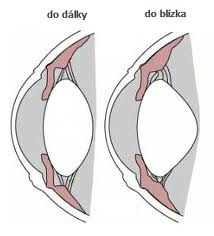 47
Lidské oko
Blízký bod – nejmenší vzdálenost předmětu od oka, 	který oko ještě ostře vidí
	(zdravé oko 15 cm, mění se s věkem)

Daleký bod = největší vzdálenost předmětu od oka, na 	kterou předmět ostře vidíme(zdravé oko	v nekonečnu)
48
Lidské oko
Vady oka:
Příčinou  -  deformace oční bulvy
	-  oslabení akomodace
1. Krátkozrakost (myopie)
  blízký bod blíže k oku
  daleký bod v konečné vzdálenosti
  obraz předmětu se zobrazí před sítnicí
  odstranění rozptylkou (zmenší příliš velkou optickou 		  mohutnost oční čočky)
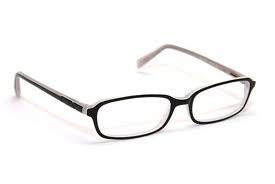 49
Lidské oko
Krátkozrakost
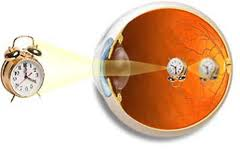 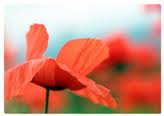 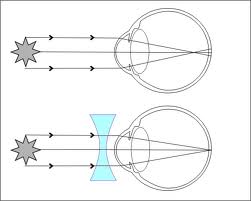 50
Lidské oko
2. Dalekozrakost (hyperopie, presbyopie)
  blízký bod ve větší vzdálenosti od oka
  daleký bod v nekonečné vzdálenosti
  obraz předmětu se zobrazí za sítnicí
  odstranění spojkou (zvětší příliš malou optickou 		  	 mohutnost oční čočky)
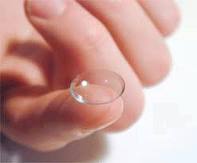 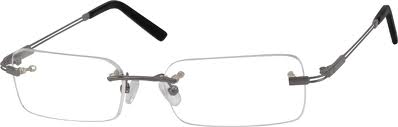 51
Lidské oko
Dalekozrakost
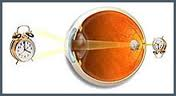 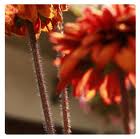 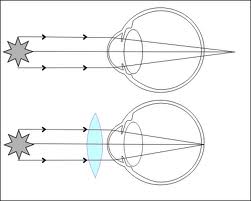 52
Optické přístroje
Optické přístroje
  optické soustavy(čoček, zrcadel, hranolů), jejichž  	optické středy leží na ose
 používáme je pro pozorování předmětů, které jsou 	velmi malé nebo velmi vzdálené
 využívají chod světelného paprsku, zákon odrazu, 	zákon lomu
 zřetelného vidění určuje zorný úhel τ
53
Optické přístroje
zorný úhel -  svírají jej okrajové paprsky předmětu, 			      které procházejí středem oční čočky
		-  závisí na: vzdálenosti předmětu a
				     velikosti předmětu
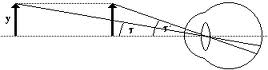 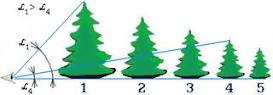 54
Optické přístroje
Rozdělení optických přístrojů:
a) subjektivní - neskutečný obraz subjektivně 	pozorujeme okem
			- 	lupa, mikroskop, dalekohled
b) objektivní - skutečný obraz na projekční ploše, na 		filmu
		- fotoaparát, kamera, zvětšovací 				  přístroj, diaprojektor
55
Optické přístroje
Lupa = jednoduchá spojná čočka(spojná soustava 			čoček) s ohniskovou vzdáleností menší než je 		konvenční zraková vzdálenost             zvětšení 		zorného úhlu
Jednoduchou spojkou – zvětšení 6x
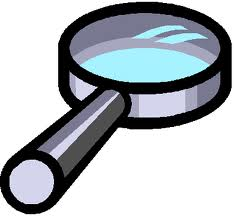 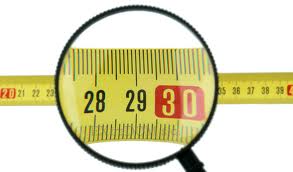 56
Optické přístroje
Mikroskop = optická soustava složená z objektivu 	(blíže k předmětu) a okuláru (blíže k oku)
		- 	ke zvětšení zorného úhlu při pozorování 				velmi malých objektů
úhlové zvětšené
 (1 000 – 2 000)x
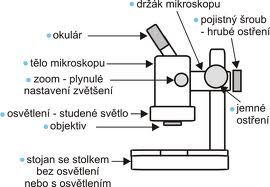 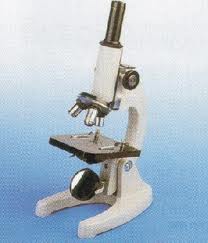 57
Optické přístroje
Dalekohled = optická soustava umožňující vidět 				 vzdálené předměty
 složen z objektivu a okuláru
 zvětšení = poměr ohniskových vzdáleností
 obrazové ohnisko objektivu je shodné s předmětovým  	ohniskem okuláru
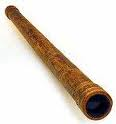 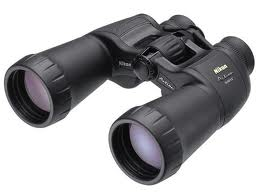 58
Použitá literatura a www stránky
Fyzika pro gymnázia – Optika
doc.RNDr. Oldřich Lepil, CSc
Fyzika na dlani – středoškolský přehled s řešenými příklady
Mgr.Milan Láska 
Sbírka řešených úloh z fyziky pro SŠ
RNDr. Karel Bartuška
Fyzweb.cz
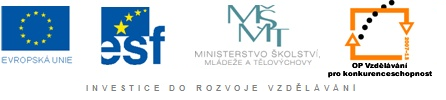 59